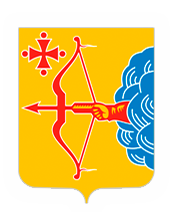 Центр компетенций в сфере сельскохозяйственной кооперации и поддержки фермеров Кировской области
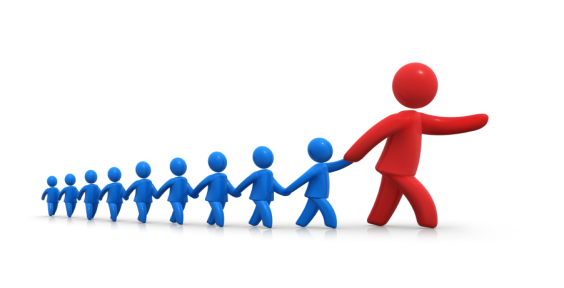 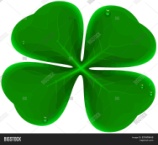 Меры государственной поддержки сельскохозяйственным потребительским кооперативам
ГРАНТ НА РАЗВИТИЕ МАТЕРИАЛЬНО-ТЕХНИЧЕСКОЙ БАЗЫ
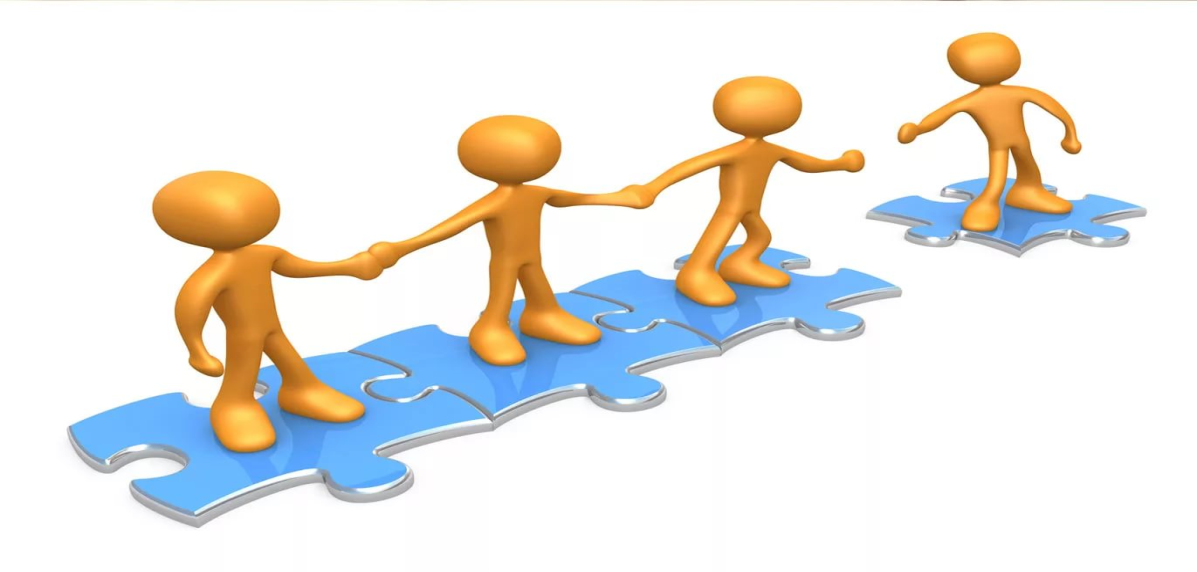 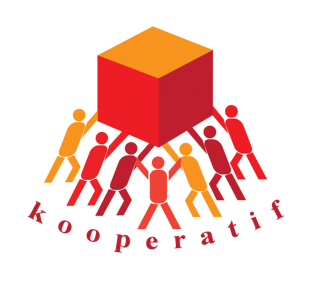 г. Киров, 2023 год
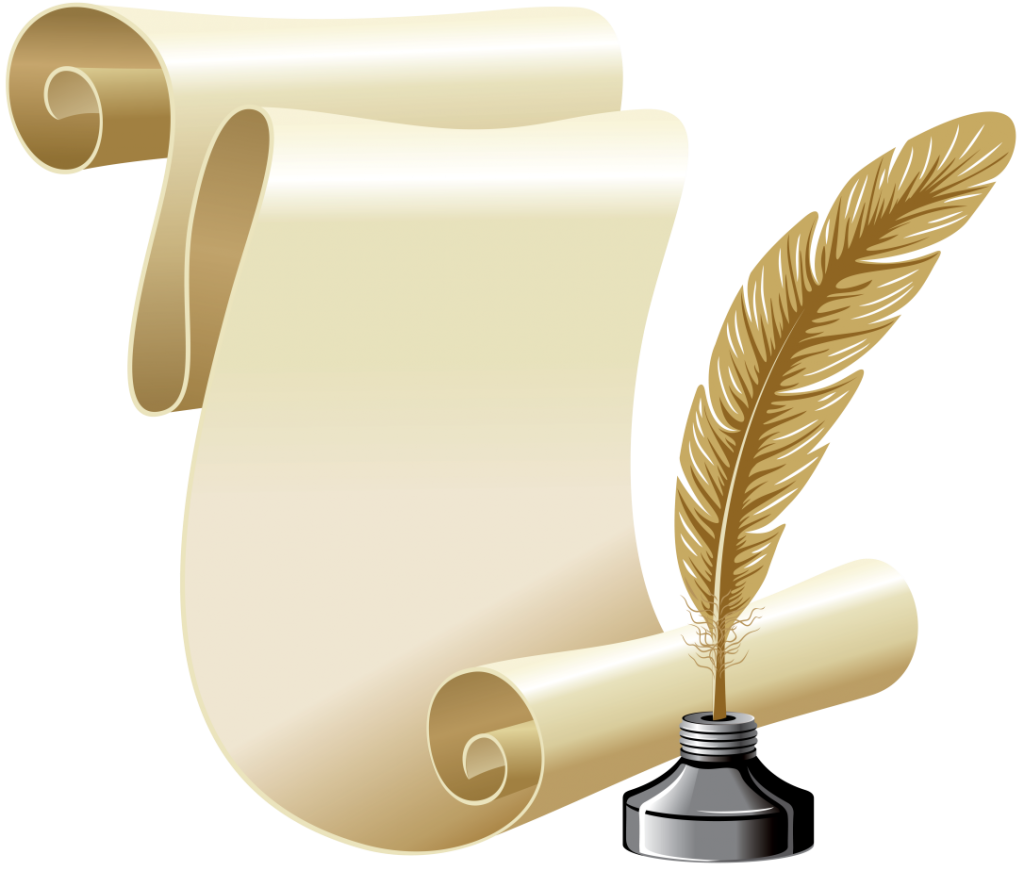 НОРМАТИВНО-ПРАВОВАЯ БАЗА
Постановление Правительства Кировской области от 23.12.2019 № 690-П «Об утверждении государственной программы Кировской области Развитие агропромышленного комплекса»
Постановление Правительства Кировской области от 07 декабря 2021 г. № 675-П «О предоставлении сельскохозяйственным потребительским кооперативам грантов из областного бюджета на развитие материально-технической базы»
Распоряжение от 10.03.2022 № 19 «О представлении и рассмотрении документов для предоставления сельскохозяйственным потребительским кооперативам из областного бюджета грантов на развитие материально-технической базы»
Требования к участникам – кооперативам, отвечающим одновременно следующим условиям:
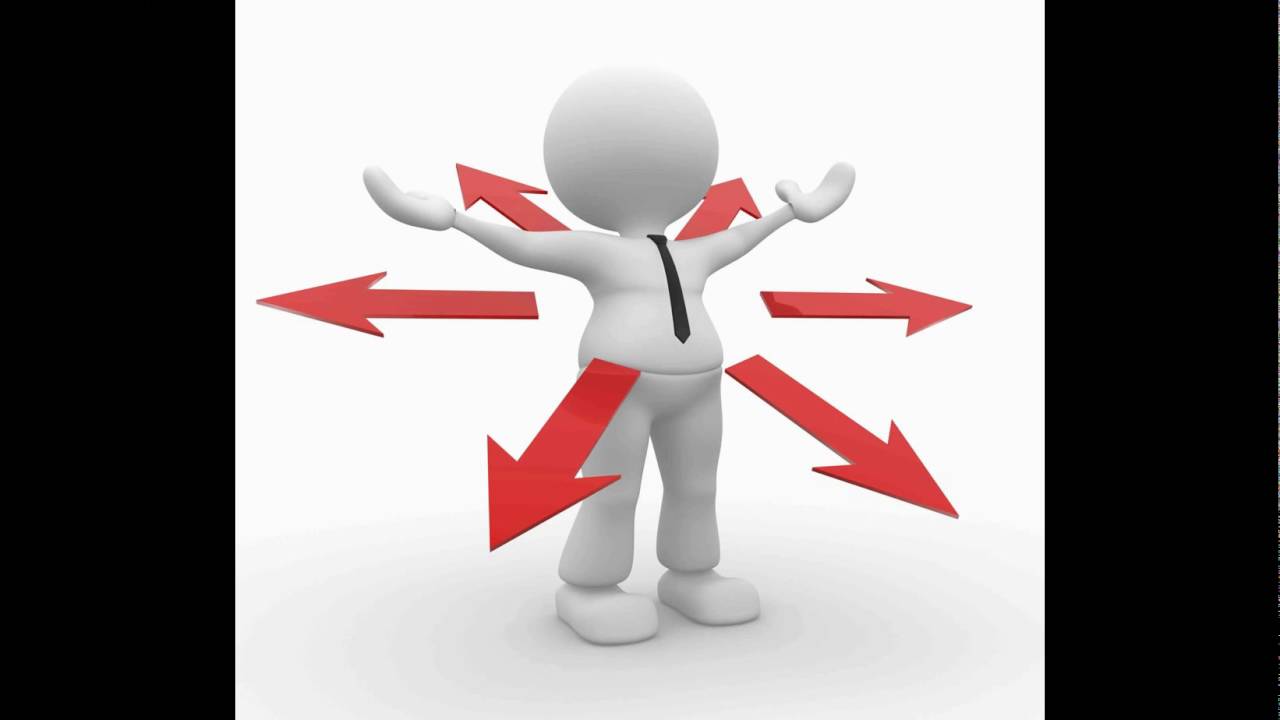 Срок деятельности которых на дату подачи заявки превышает 12 месяцев со дня их регистрации, зарегистрированные на сельской территории или на территории сельской агломерации Кировской области
Сельскохозяйственный потребительский перерабатывающий и (или) сбытовой кооператив, созданный и осуществляющий деятельность в соответствии с ФЗ от 08.12.1995 N 193-ФЗ "О сельскохозяйственной кооперации", или потребительское общество (кооператив);
Осуществляющие деятельность по заготовке, хранению, подработке, переработке, сортировке, убою, первичной переработке, охлаждению, подготовке к реализации, транспортировке и реализации сельскохозяйственной продукции, дикорастущих пищевых ресурсов, а также продуктов переработки указанной продукции
Не менее 70 процентов выручки кооператива должно формироваться за счет осуществления видов деятельности по заготовке, хранению, переработке и сбыту с/х продукции
Входящие в ревизионный союз
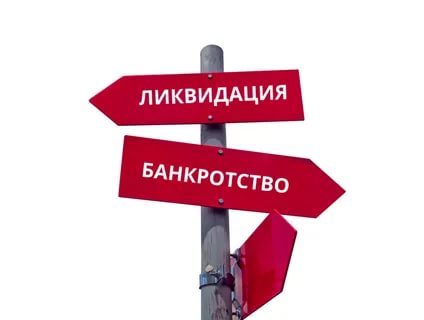 Объединяющие не менее 10 с/х товаропроизводителей на правах членов кооперативов (кроме ассоциированных членов)
Не находится в процессе реорганизации, ликвидации, банкротства, деятельность не  приостановлена
Требования к участникам – кооперативам, отвечающим одновременно следующим условиям: (продолжение)
Отсутствует просроченная задолженность по возврату в бюджет субсидий, инвестиций и иной задолженности по денежным обязательствам перед областным бюджетом по состоянию на 1-е число месяца подачи заявки на участие в конкурсе
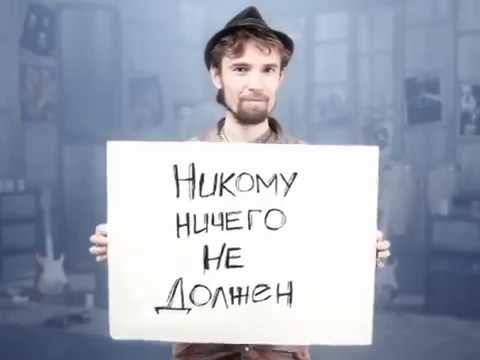 Не получающие по состоянию на 1-е число месяца подачи заявки на участие в конкурсе средства из областного бюджета на основании иных нормативных правовых актов Кировской области на аналогичные направления расходования средств гранта.
Не имеющие неисполненных обязанностей по уплате налогов, сборов, страховых взносов, пеней, штрафов, процентов, в сумме, превышающей 10000 рублей, по состоянию на дату подачи заявки на участие в конкурсе;
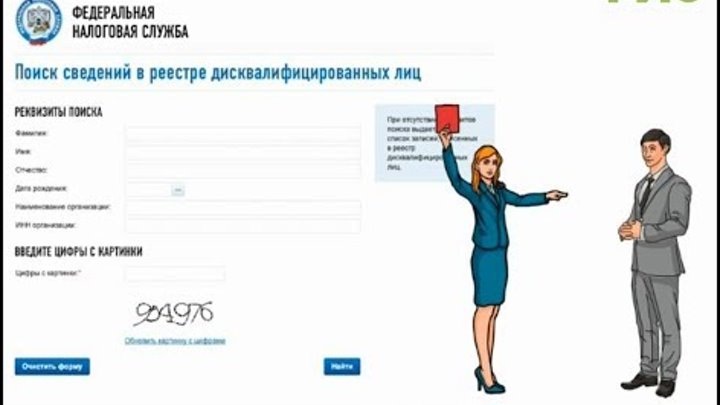 Не имеющие сведений в отношении председателя, членов коллегиального исполнительного органа, лица, исполняющего функции единоличного исполнительного органа, или главного бухгалтера кооператива в реестре дисквалифицированных лиц по состоянию на 1-е число месяца подачи заявки на участие в конкурсе;
КРИТЕРИИ   ОЦЕНКИ   КООПЕРАТИВОВ (не менее 20 баллов)
Направления расходования гранта:
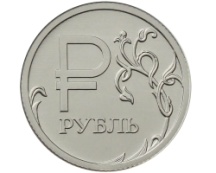 Приобретение, строительство, капитальный ремонт, реконструкцию или модернизацию производственных объектов по заготовке, хранению, подработке, переработке, сортировке, убою, первичной переработке, подготовке к реализации и реализации сельскохозяйственной продукции, дикорастущих пищевых ресурсов и продуктов переработки указанной продукции и дикорастущих пищевых ресурсов
Приобретение и монтаж оборудования и техники для производственных объектов, предназначенных для заготовки, хранения, подработки, переработки, сортировки, убоя, первичной переработки, охлаждения, подготовки к реализации, погрузки, разгрузки сельскохозяйственной продукции, транспортировки и реализации дикорастущих пищевых ресурсов и продуктов переработки указанной продукции и дикорастущих пищевых ресурсов, а также на приобретение оборудования для лабораторного анализа качества сельскохозяйственной продукции для оснащения лабораторий производственного контроля качества и безопасности выпускаемой (производимой и перерабатываемой) продукции и проведения государственной ветеринарно-санитарной экспертизы). (прил. № 2 к приказу Минсельхоза России от 29.01.2020 № 30);
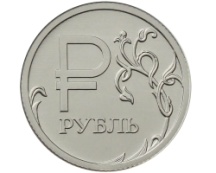 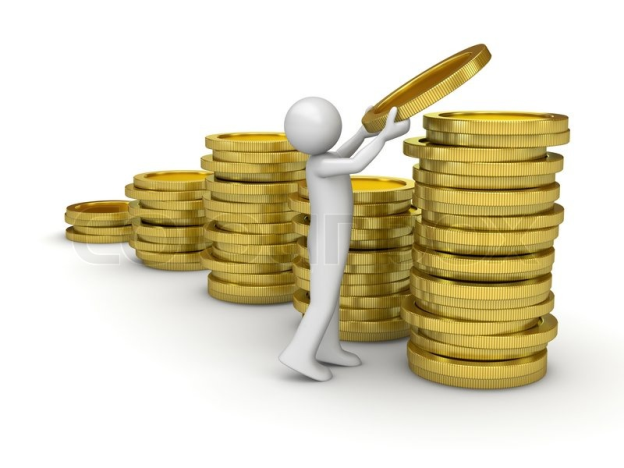 Приобретение специализированного транспорта, фургонов, прицепов, полуприцепов, вагонов, контейнеров для транспортировки, обеспечения сохранности при перевозке и реализации сельскохозяйственной продукции, дикорастущих пищевых ресурсов и продуктов переработки указанной продукции. (прил. № 4 к приказу Минсельхоза России от 29.01.2020 № 30);

	Приобретение и монтаж оборудования для рыбоводной инфраструктуры и товарной аквакультуры (товарного рыбоводства). (прил. № 3 к приказу Минсельхоза России от 29.01.2020 № 30);.

	Погашение не более 20% привлекаемого на реализацию бизнес-плана победителя конкурса льготного инвестиционного кредита и уплату процентов по кредиту, в течение 18 месяцев с даты получения гранта;

	Приобретение и монтаж оборудования и техники для производственных объектов, предназначенных для первичной переработки льна и (или) технической конопли. Перечень указанного оборудования и техники утверждается правовым актом министерства.
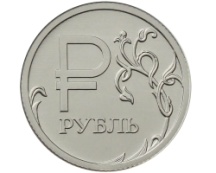 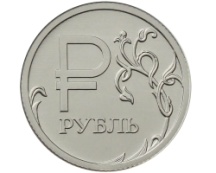 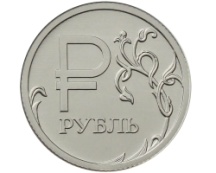 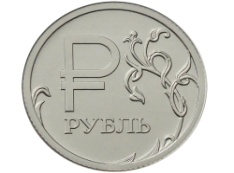 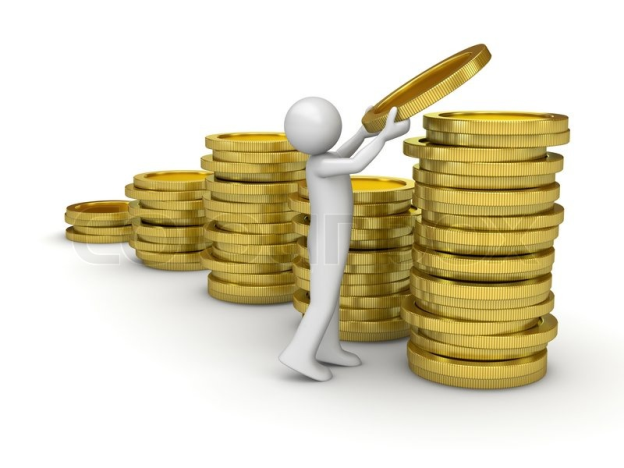 Обязательства победителей конкурса
Использовать грант в течение 24 месяцев со дня поступления средств гранта на лицевой счет кооператива;
Неприобретение имущества у члена данного кооператива (включая ассоциированных членов) за счет средств гранта;
Внесение имущества, приобретенного в целях развития материально-технической базы за счет средств гранта, в неделимый фонд кооператива;
Неприобретение за счет гранта имущества, ранее приобретенного с участием государственной поддержки;
Осуществлять деятельность и предоставлять отчетность о реализации проекта грантополучателя в министерство в течение не менее 5 лет со  дня получения гранта;
Оплачивать за счет собственных средств не менее 40% стоимости планируемых затрат, указанных в бизнес-плане;
Трудоустроить на постоянную работу не менее 1 нового работника на каждые 10 млн. руб. гранта, но не менее одного нового работника на один грант в срок, определяемый министерством, но не позднее 24 месяцев со дня предоставления гранта;
Представлять сведения о принятых работниках в ПФ РФ не позднее 24 месяцев с даты предоставления гранта;
Ежегодно, в течение 5 лет со дня получения средств гранта представлять в министерство заключение ревизионного союза о результатах деятельности;
Обеспечивать ежегодный прирост объем реализации с/х продукции в течение не менее чем 5 лет с даты получения гранта, не менее чем на 8%;
Ежегодно в течении 5 лет со дня получения средств гранта предоставлять в министерство отчет о достижении кооперативом результатов предоставления гранта и отчета о показателях ФХД .
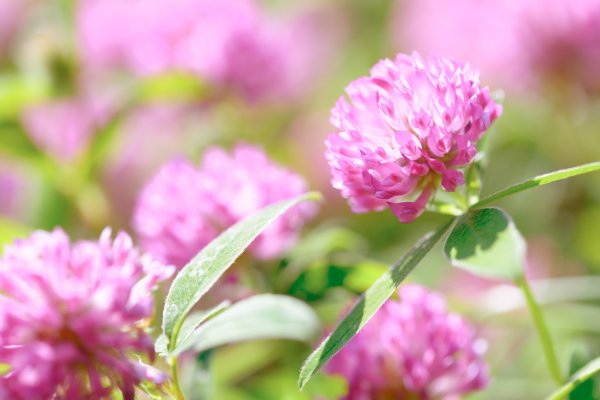 Наши контакты: 
Центр компетенций в сфере сельскохозяйственной кооперации и поддержки фермеров Кировской области
 (структурное подразделение  КОГБУ «ЦСХК «Клевера Нечерноземья»):
город  Киров, ул. Преображенская, 66, каб. 215.
тел. (8332) 64-02-56
E-mail: kleverkirov@mail.ru                   www. kleverkirov.ru
юрисконсульт, консультант: Ба̀тюсь Алёна Дмитриевна тел. 64-99-98
бухгалтер, консультант: Русских Татьяна Васильевна, тел. 64-01-91
Благодарим за внимание !!!